Job-Info-Börse Neusäß 2021
BerufswahlIch habe noch keine Ahnung – und jetzt?
Marie-Christine Lehr, Berufsberaterin
Die Katze im Sack kaufen?!?
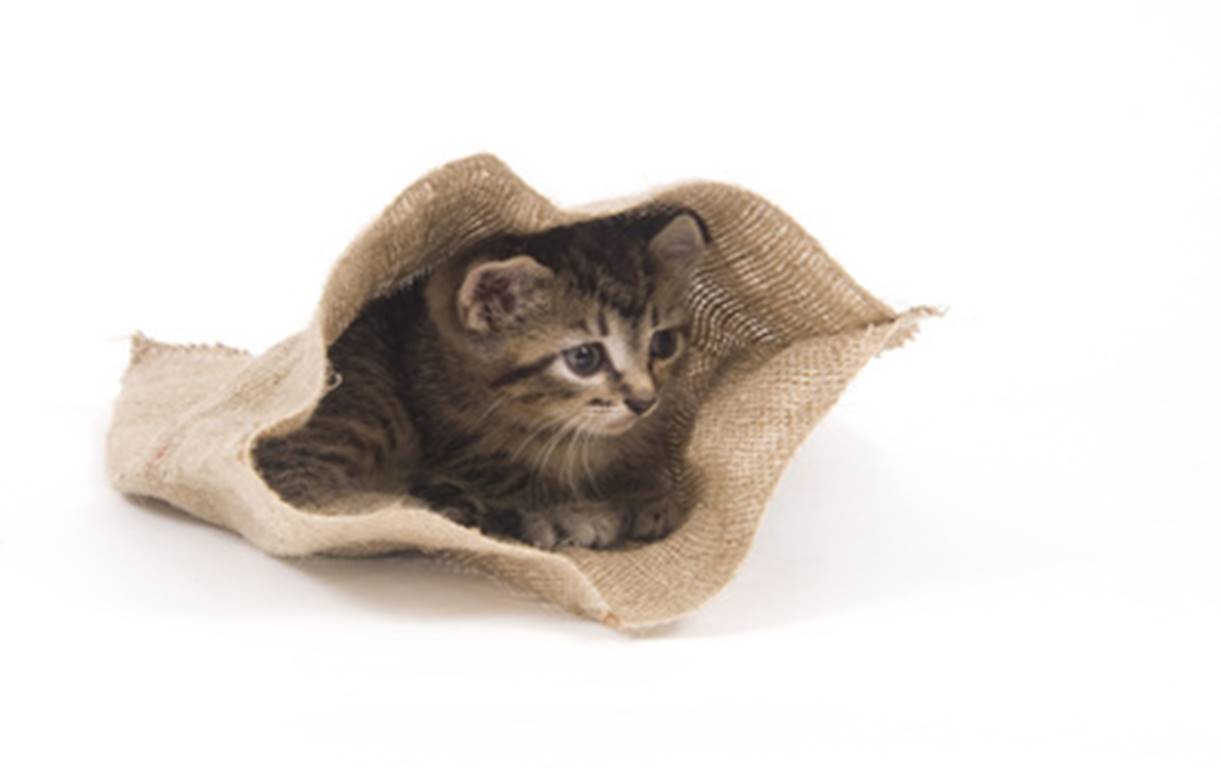 Job-Info-Börse Neusäß, Februar 2021, © Bundesagentur für Arbeit
Die Katze im Sack kaufen?!?
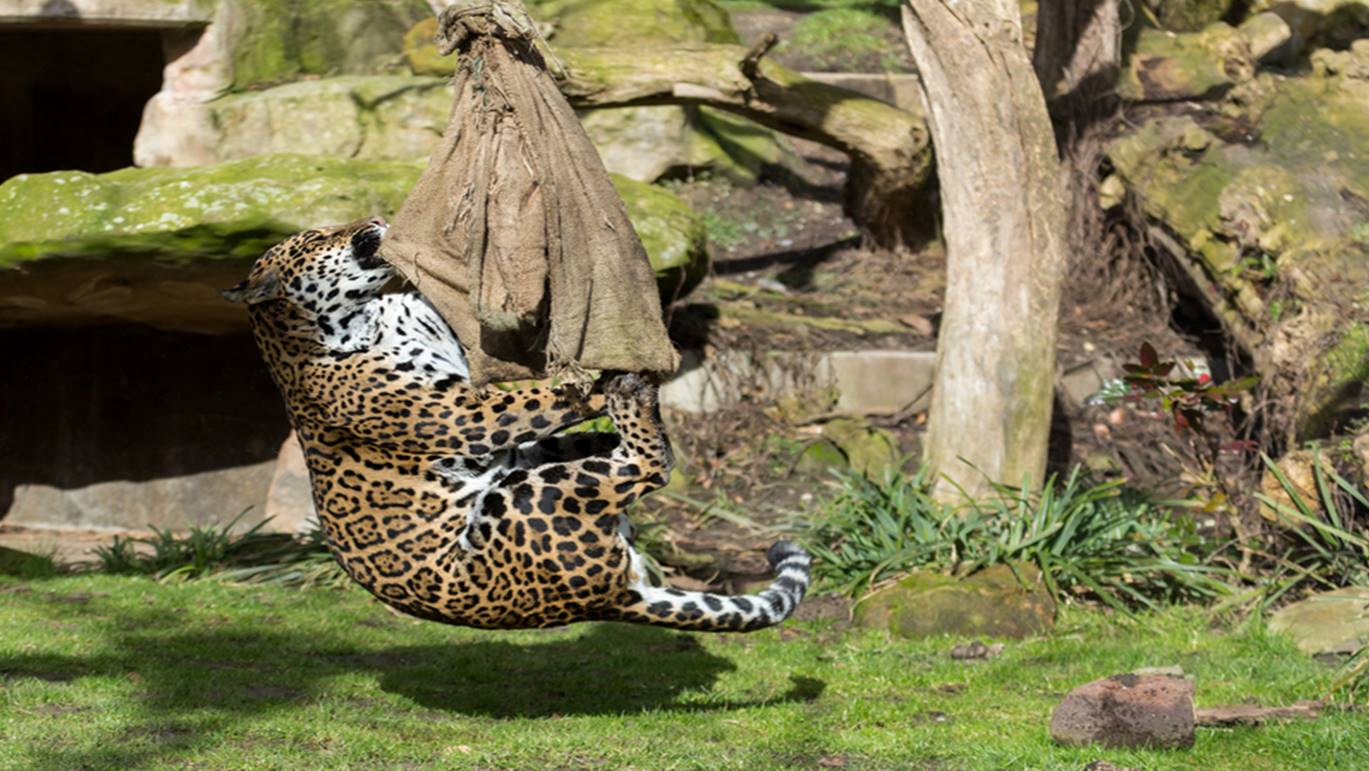 Job-Info-Börse Neusäß, Februar 2021, © Bundesagentur für Arbeit
Was ist mein Schlüssel zum Erfolg??3 Überlegungen
Was will ich?
Berufs-
Anforderungen?
Was kann ich?
Job-Info-Börse Neusäß, Februar 2021, © Bundesagentur für Arbeit
Mein Schlüssel zum Erfolg??Ich überlege, was mir wichtig ist…
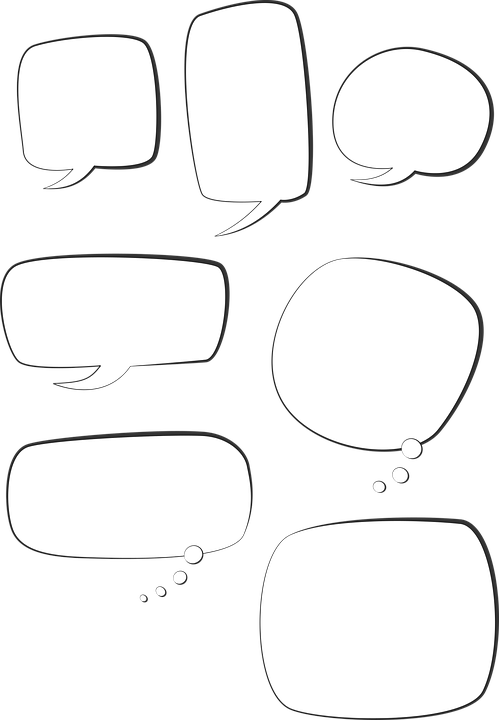 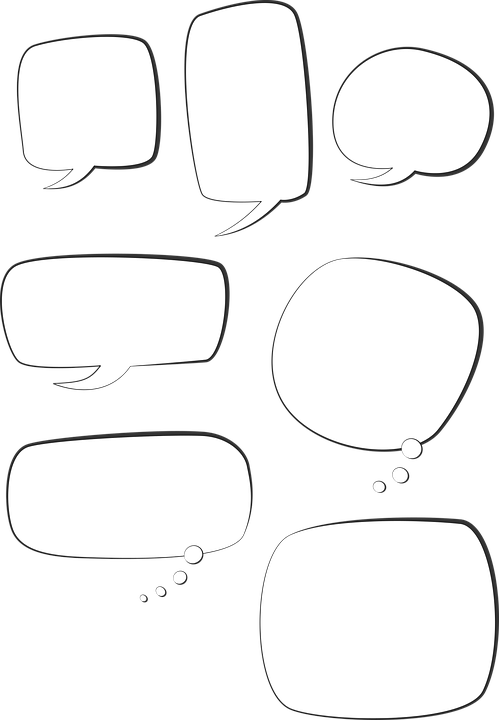 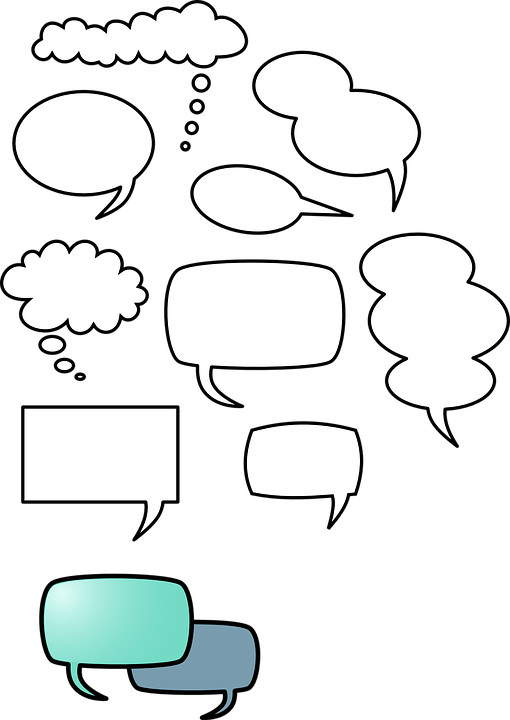 ….
Schrauben, Hämmern &  Co.
Ich kann gut Streits schlichten
Ich              habe                           eine soziale          	Ader
Der PC ist mein bester Freund
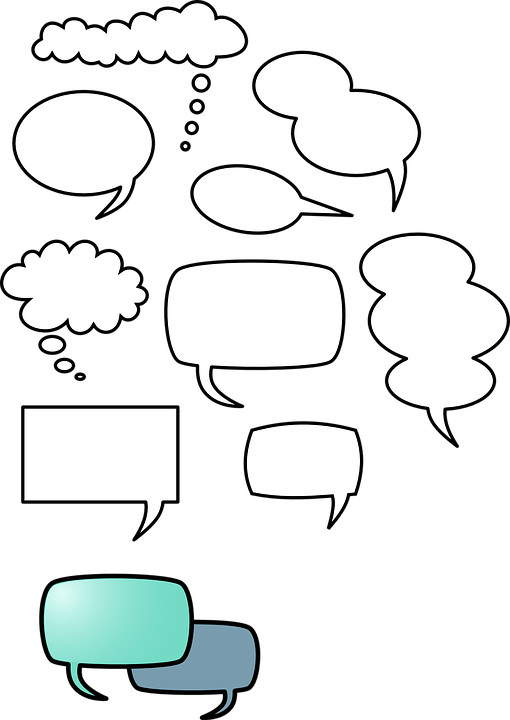 „Bürojob“
Nix mit Menschen
Ich will             die Welt              sehen
Im Labor arbeiten wie Amy & Sheldon
Bloß nichtstillsitzen
VerkaufenundBeraten
Ohne frische Luft geh ich ein
Adrenalinpur!
Ich will etwas bauen
Ich mach mein Hobby zum Beruf
Ich backe die tollsten Torten!
Kreativ sein
Job-Info-Börse Neusäß, Februar 2021, © Bundesagentur für Arbeit
Mein Schlüssel zum Erfolg??Ich überlege, was ich gut kann…
ein Schlüssel zum Erfolg??Ich überlege, was ich gut kann…
Stärken
Kenntnisse
Schulnoten
Erfahrungen
Eignungstests
Einschätzungen
Hobbies
Zeugnisbemerkung
Job-Info-Börse Neusäß, Februar 2021, © Bundesagentur für Arbeit
Mein Schlüssel zum Erfolg??Ich recherchiere Berufsdetails…
Mein Schlüssel zum Erfolg??Ich überlege, was für Anforderungen der Beruf hat …
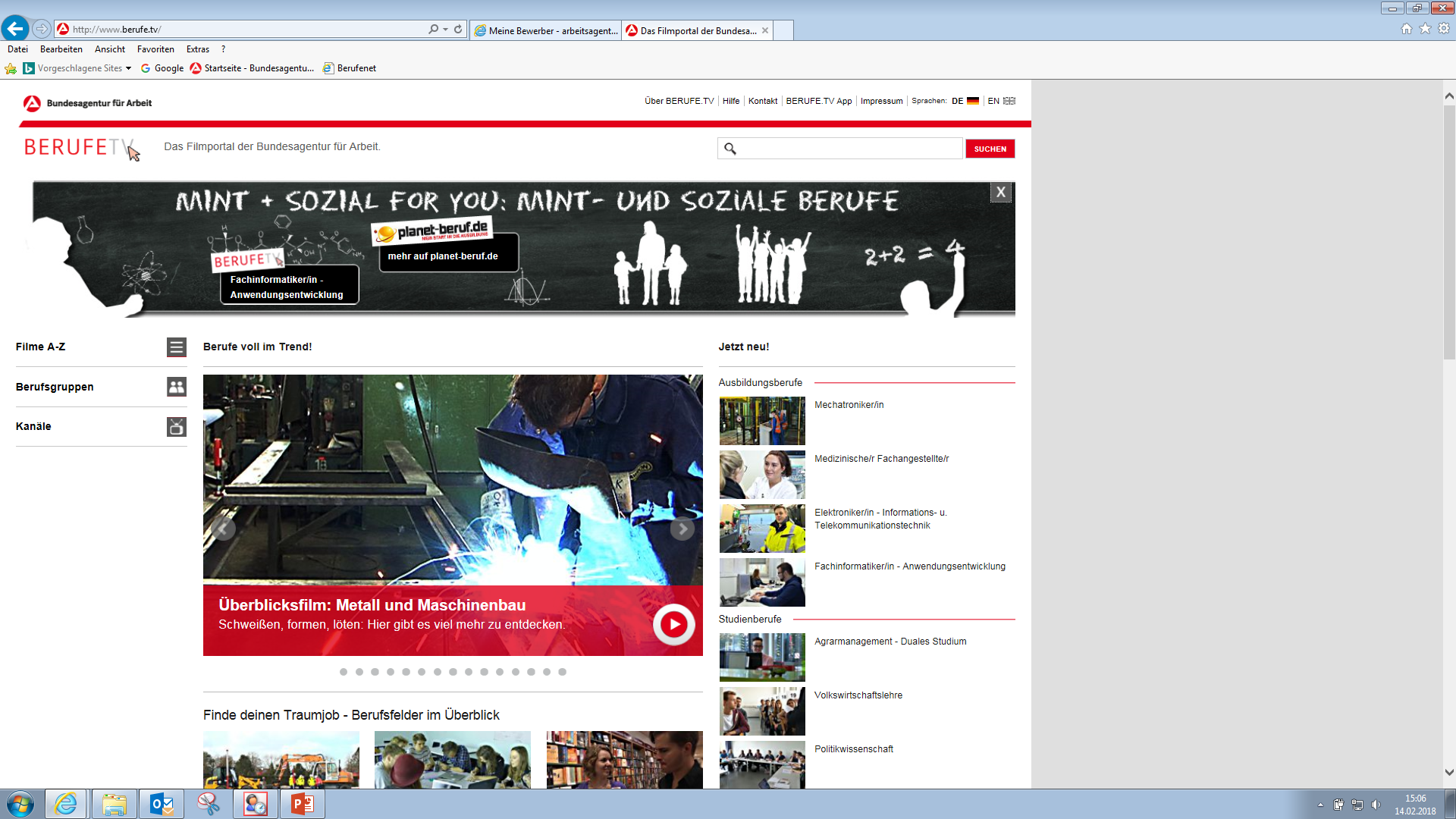 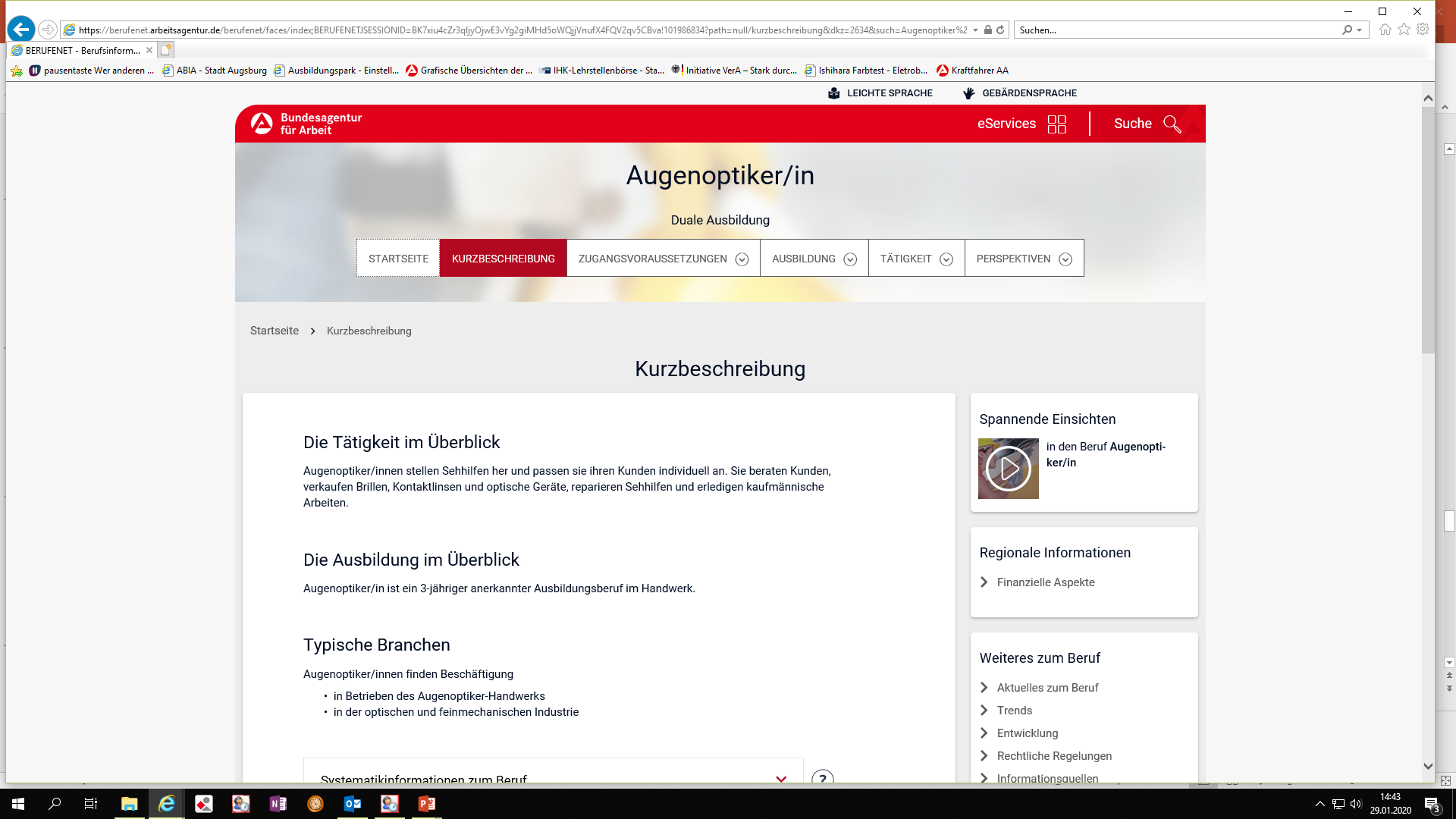 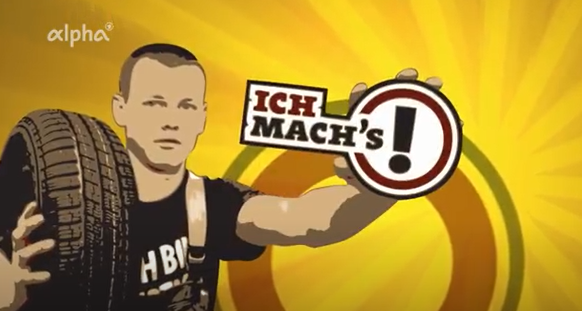 www.berufenet.arbeitsagentur.de
www.berufe.tv ODERYoutube: „Bayern Alpha ich machs“  	  + Berufsbezeichnung
Job-Info-Börse Neusäß, Februar 2021, © Bundesagentur für Arbeit
Tests, die bei der Berufswahl helfen können
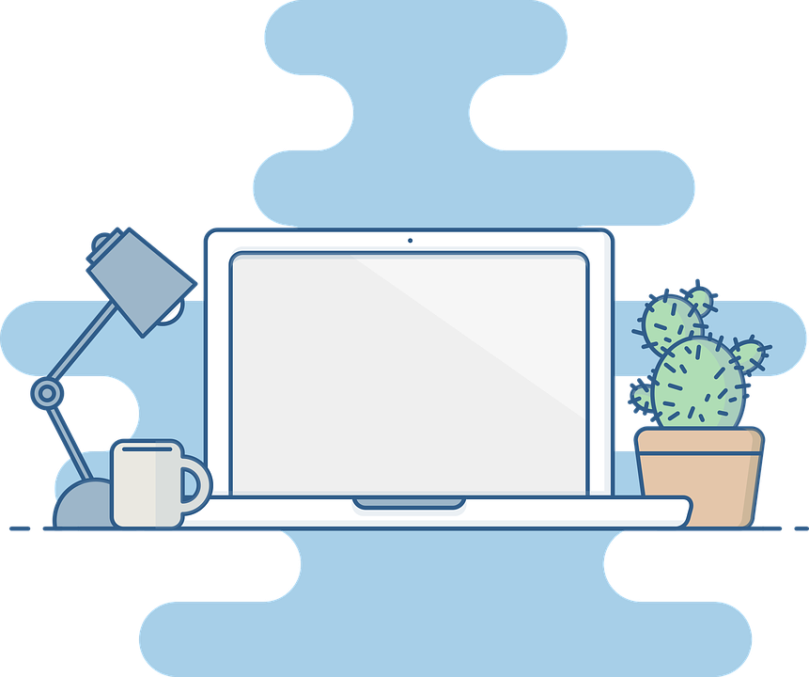 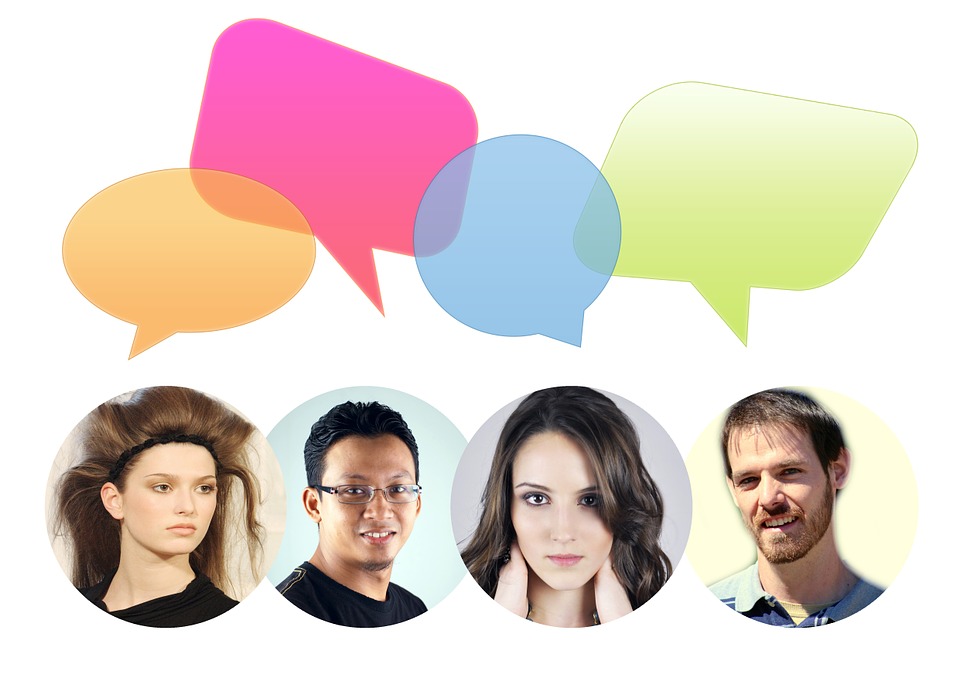 Job-Info-Börse Neusäß, Februar 2021, © Bundesagentur für Arbeit
Bilder liken. Tätigkeiten checken.BERUFE ENTDECKER
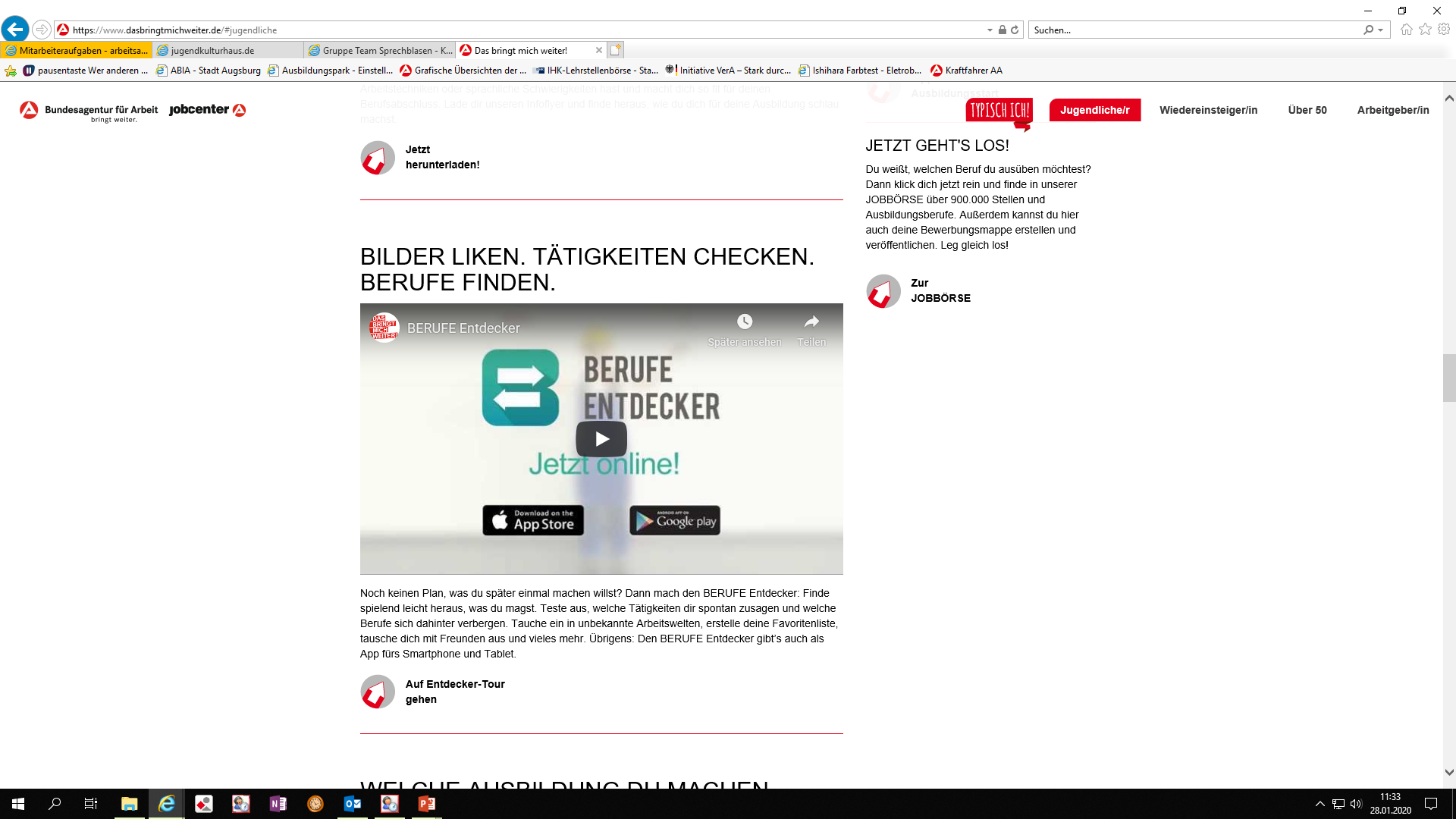 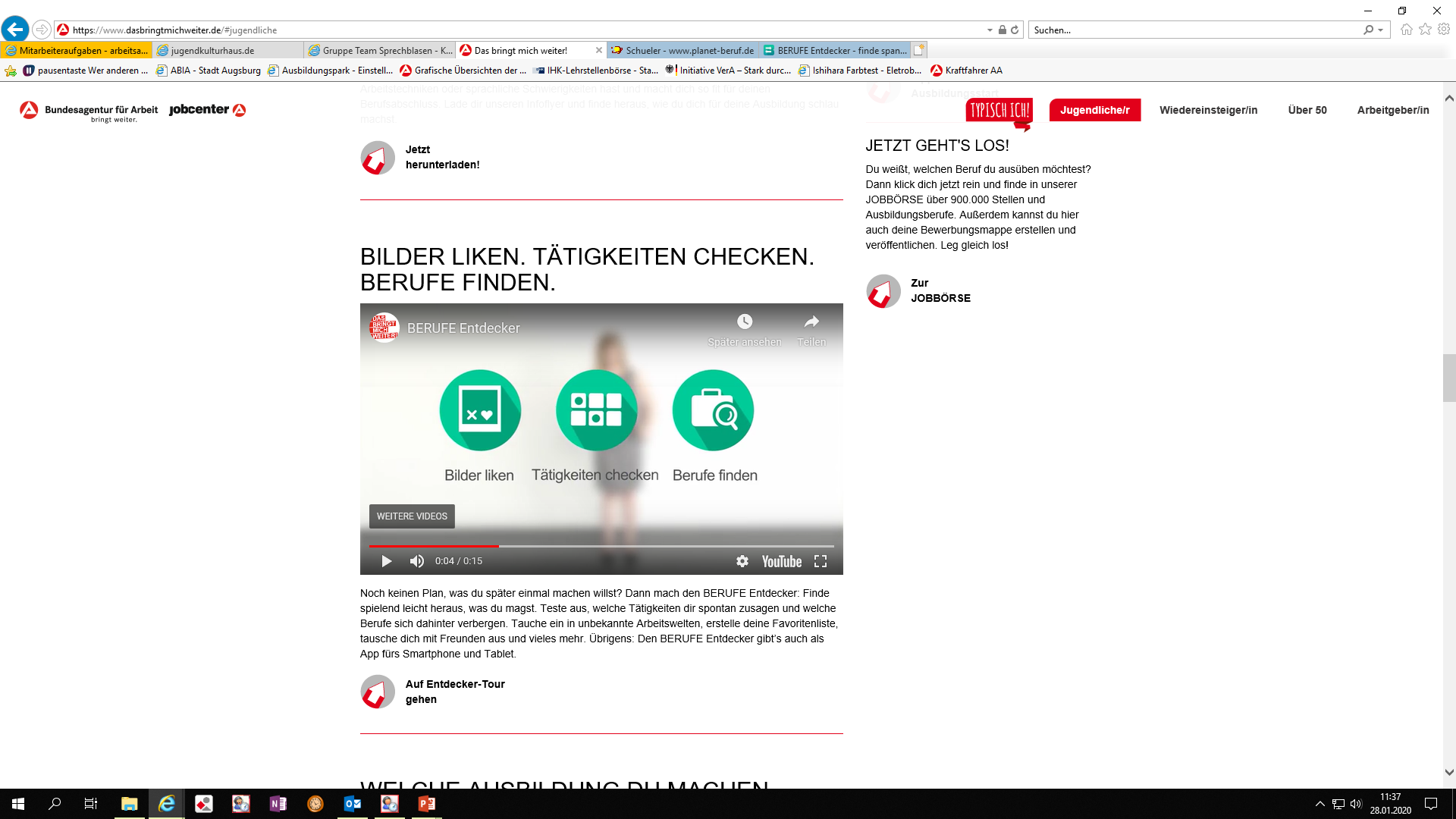 https://entdecker.biz-medien.de/
Job-Info-Börse Neusäß, Februar 2021, © Bundesagentur für Arbeit
Fähigkeiten checken. Interessen finden.Check U
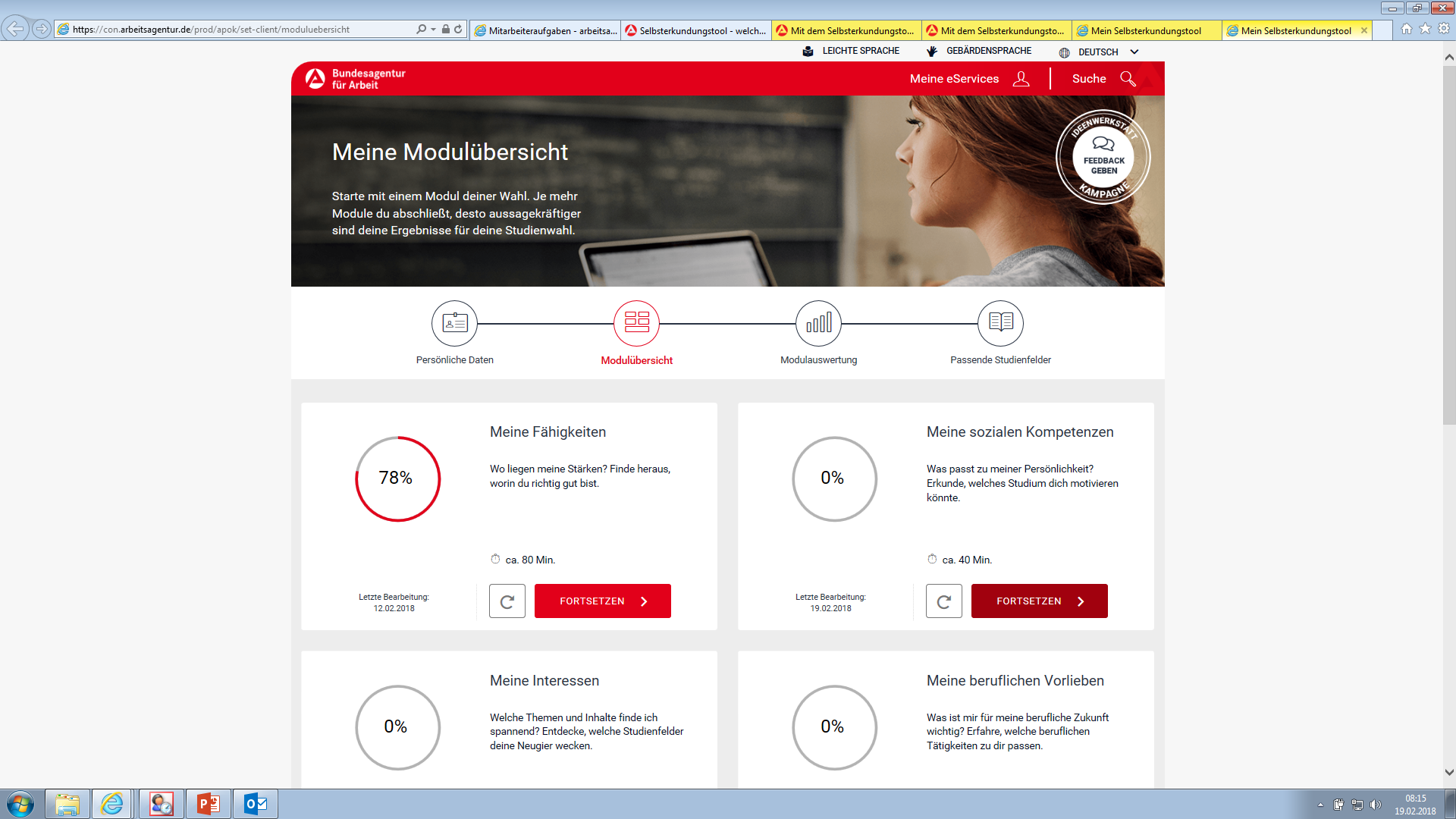 https://www.arbeitsagentur.de
Schule/Ausbildung/Studium
Check U
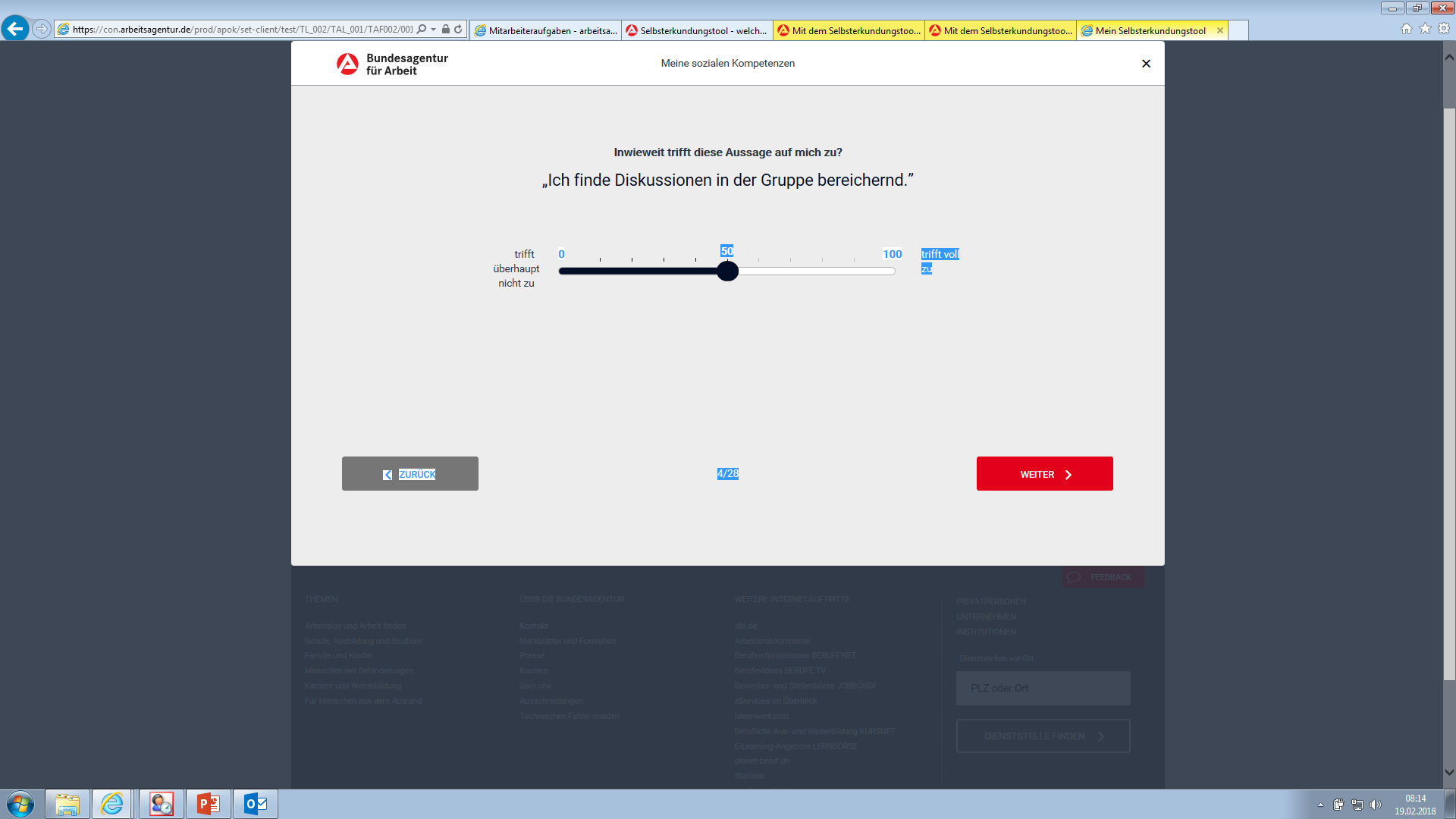 Job-Info-Börse Neusäß, Februar 2021, © Bundesagentur für Arbeit
Interessen auswählen. Themen festlegen.Was-studiere-ich
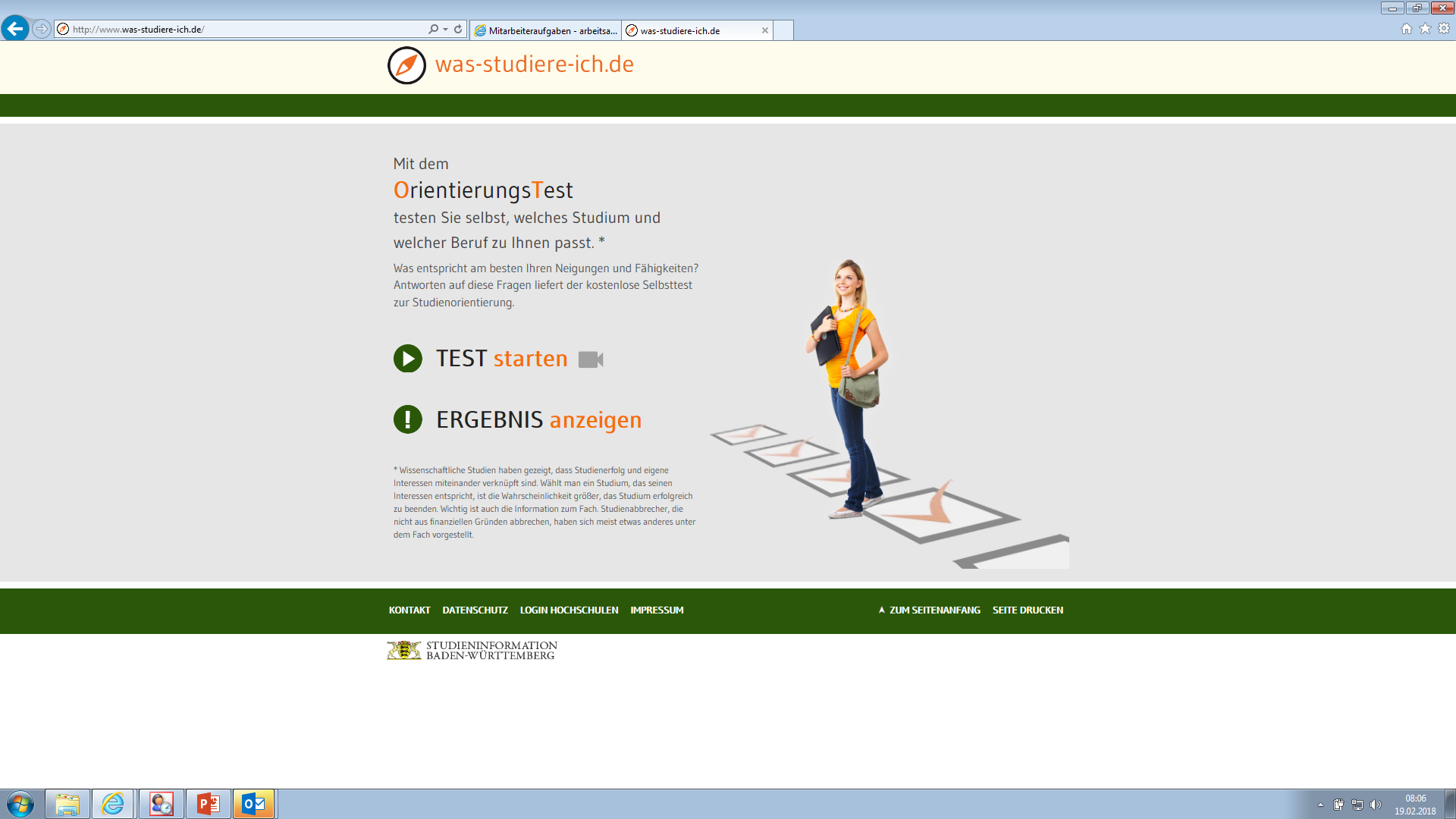 www.was-studiere-ich.de
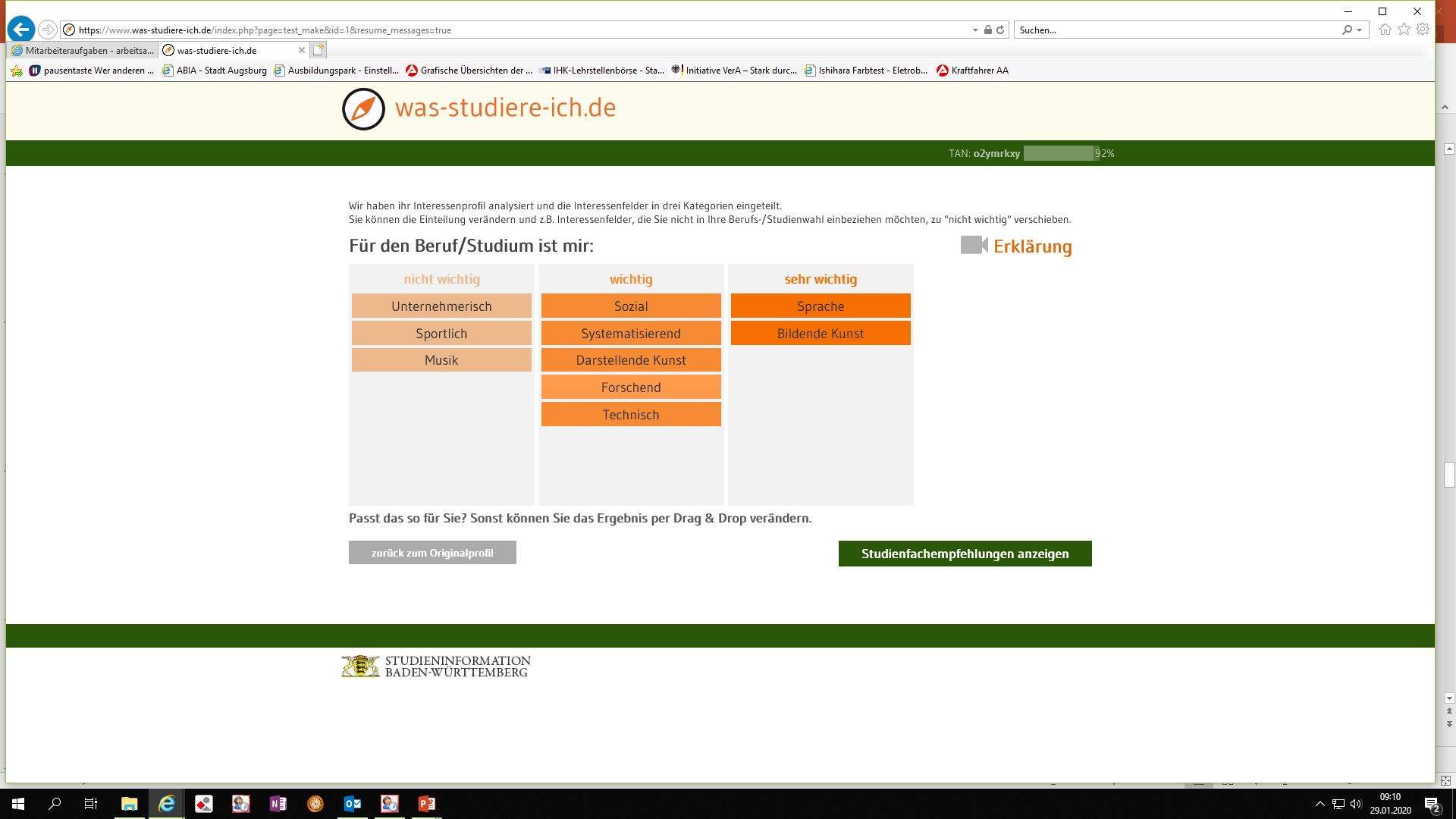 Job-Info-Börse Neusäß, Februar 2021, © Bundesagentur für Arbeit
Eine erste Richtung finden.Studien-Interessens-Test (SIT)
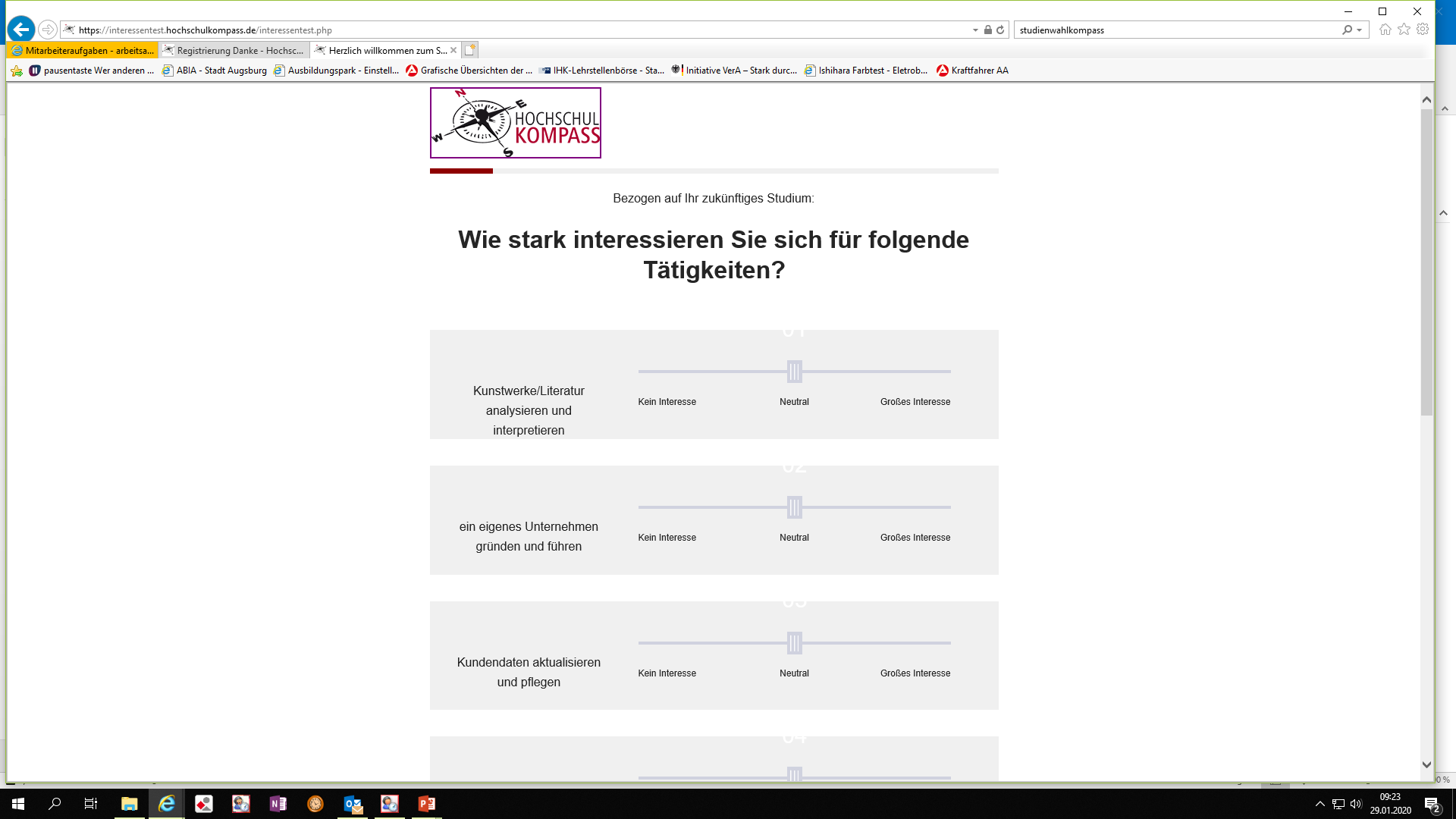 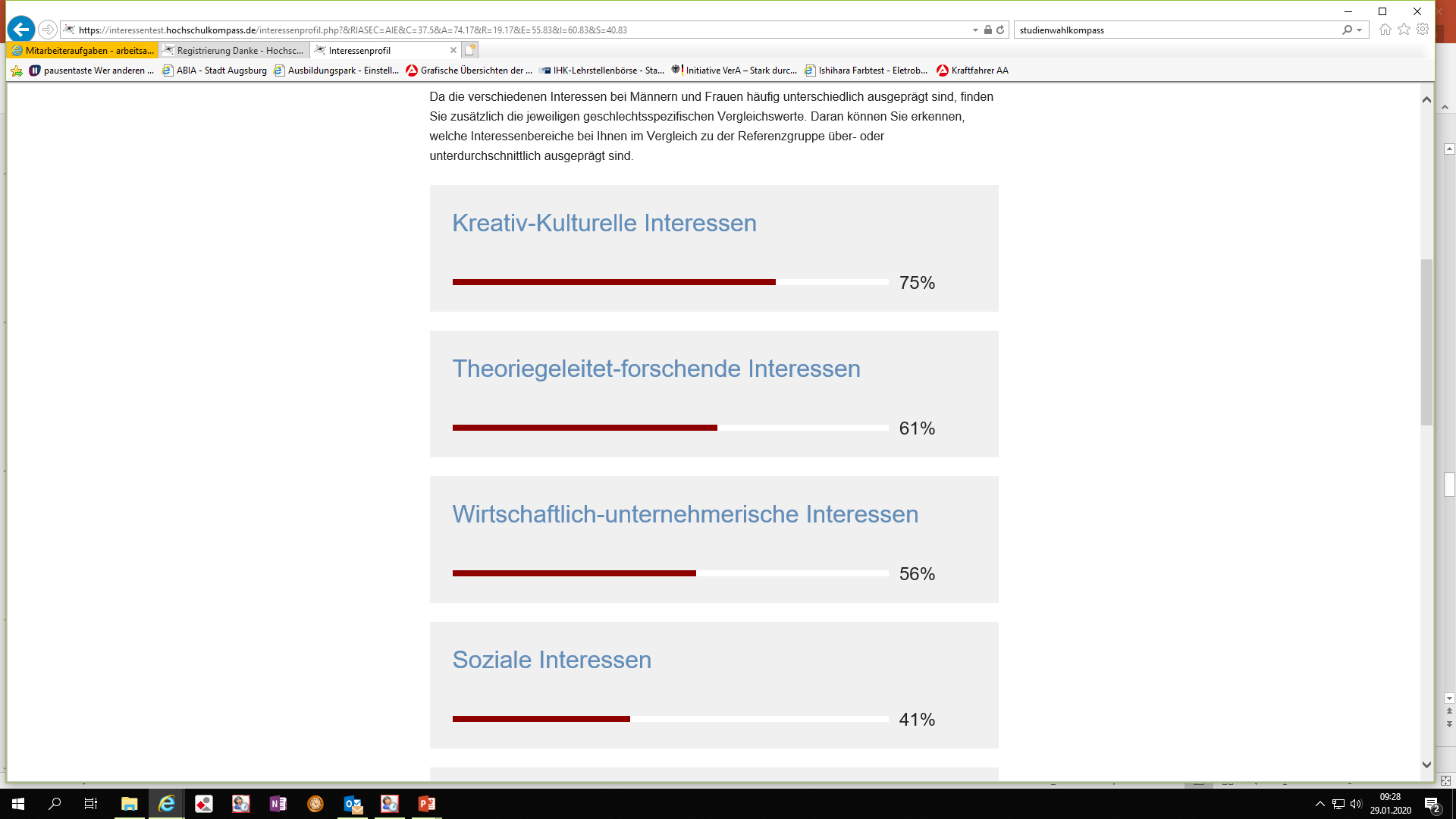 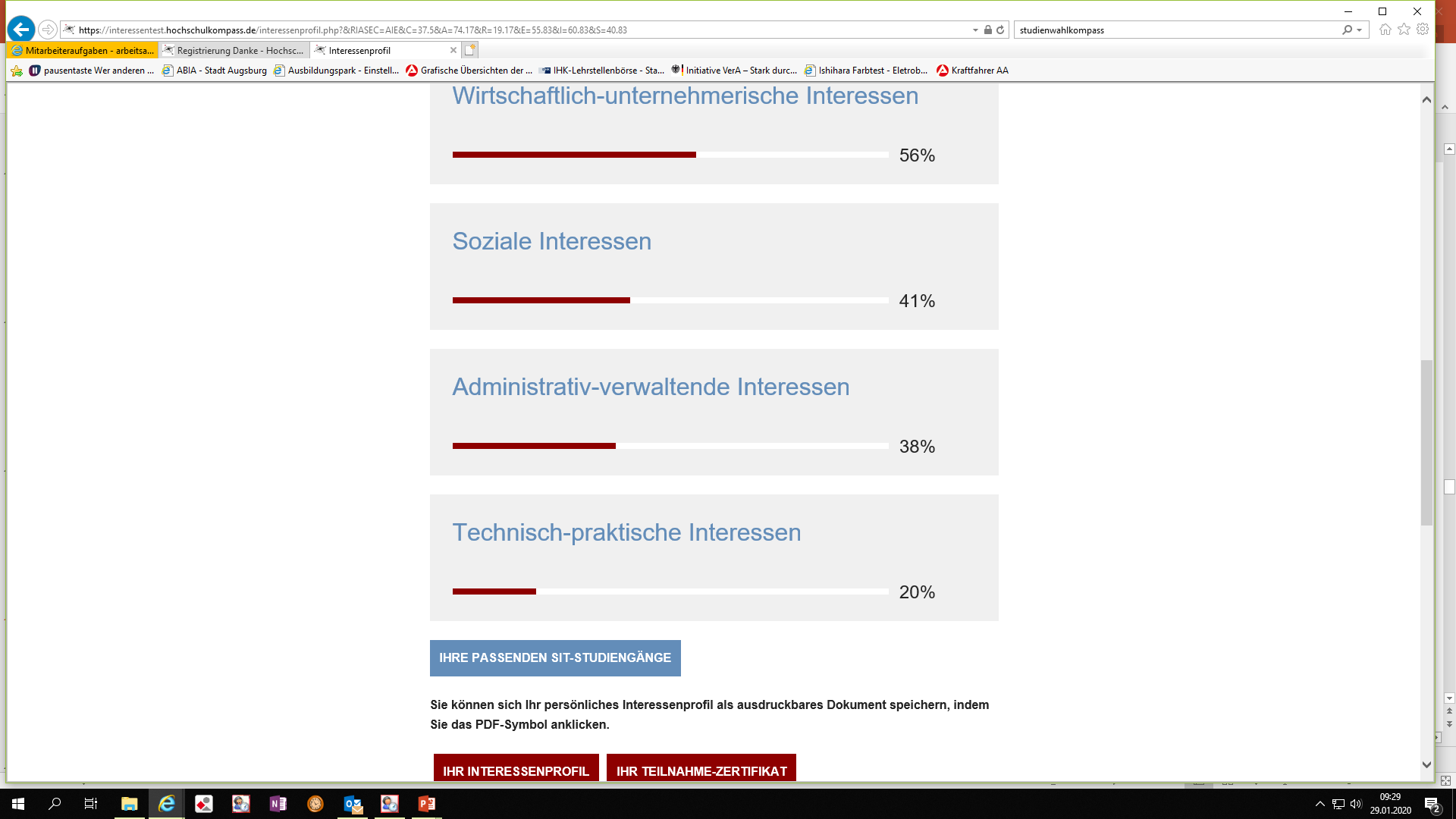 www.hochschulkompass.de
Job-Info-Börse Neusäß, Februar 2021, © Bundesagentur für Arbeit
Ideen sammeln. Reflektieren. Strukturieren.Gespräch mit der Berufsberatung
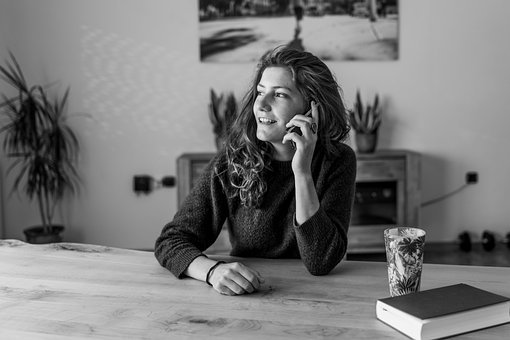 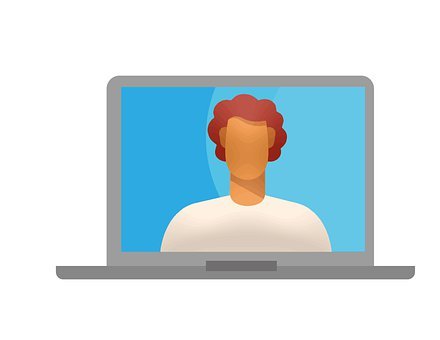 Job-Info-Börse Neusäß, Februar 2021, © Bundesagentur für Arbeit
Eignungstests der BerufsberatungMittel- und Realschüler
Tests bei unserem Berufspsychologischen Service (BPS)
BWT = Berufswahltest – Testbearbeitung nur am PC
	Interessen werden erfragt 
	standardisierte Aufgaben unter Zeitdruck 
	 Testauswertung gleich mitnehmen
Berufspsychologische Eignungsuntersuchung
	Gezielte Fragestellungen werden mit einem 	Berufspsychologen besprochen
	 Ergebnis als Gutachten
ERGEBNIS wird mit Eurem Berater besprochen!
Job-Info-Börse Neusäß, Februar 2021, © Bundesagentur für Arbeit
Eignungstest der BerufsberatungAbiturienten
Studienfeldbezogener Beratungstest
Passt ein bestimmtes Studium überhaupt zu mir?
Wie erfolgreich kann ich voraussichtlich einen Studiengang absolvieren?
Studienrichtung auswählen
MINT / Jura / BWL / Philologie / Technik / etc.
Nachbesprechung der Testergebnisse mit Berufspsychologe/in
Auf Wunsch Termin zur individuellen Studienberatung
Job-Info-Börse Neusäß, Februar 2021, © Bundesagentur für Arbeit
Mein Draht zur Berufsberatung
Wir Berufsberater*innen:
informieren …
beraten …
unterstützen…
vermitteln…
fördern …

… neutral, im Vertrauen und kostenfrei!
Berufsberatung bis 10. Klasse
 Augsburg.151-Berufsberatung@arbeitsagentur.de

Abi-Beratung ab 11. Klasse
 Augsburg.152-Berufsberatung@arbeitsagentur.de

oder heute noch telefonisch unter
0821/3151-250 (bis Klasse 10)
0821/3151-240 (ab Klasse 11)
Job-Info-Börse Neusäß, Februar 2021, © Bundesagentur für Arbeit